この事態を早く乗り越えよう！
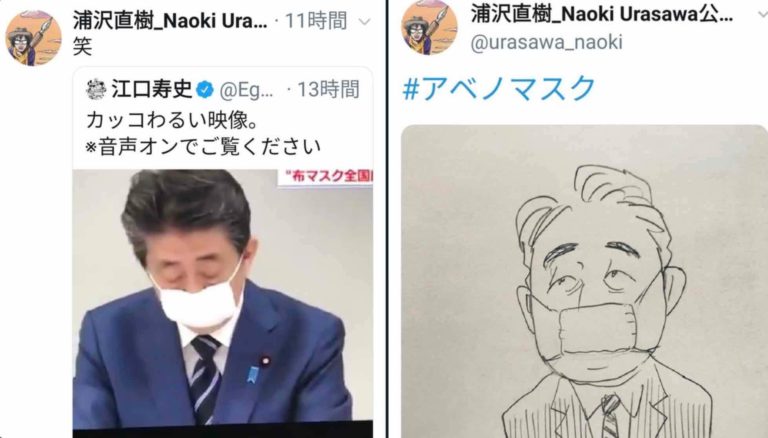 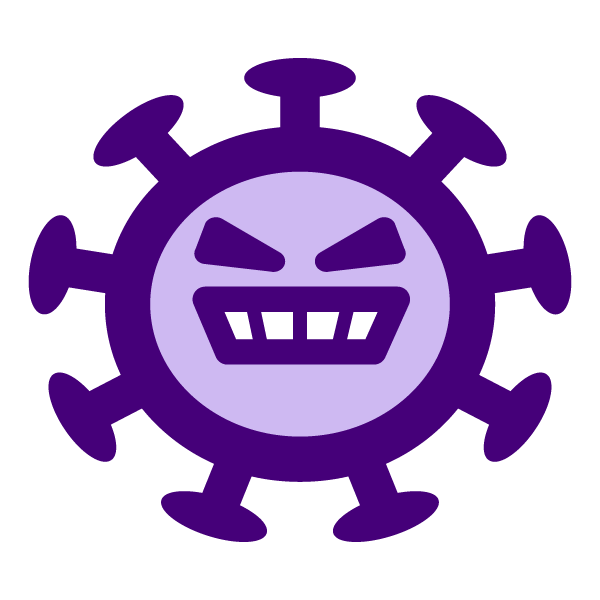 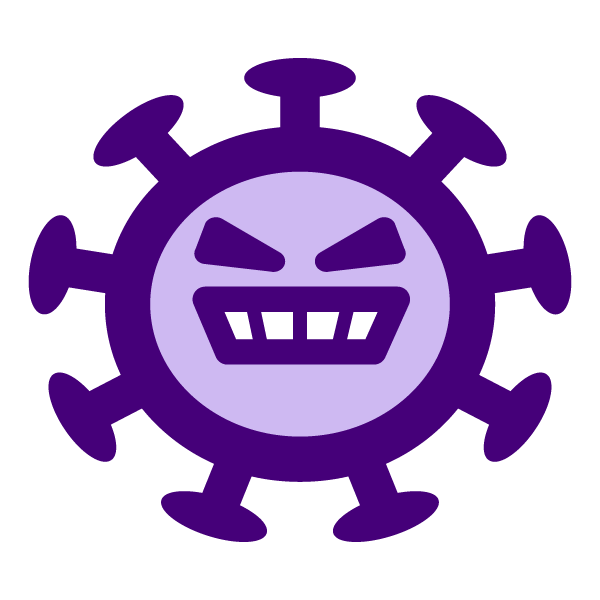 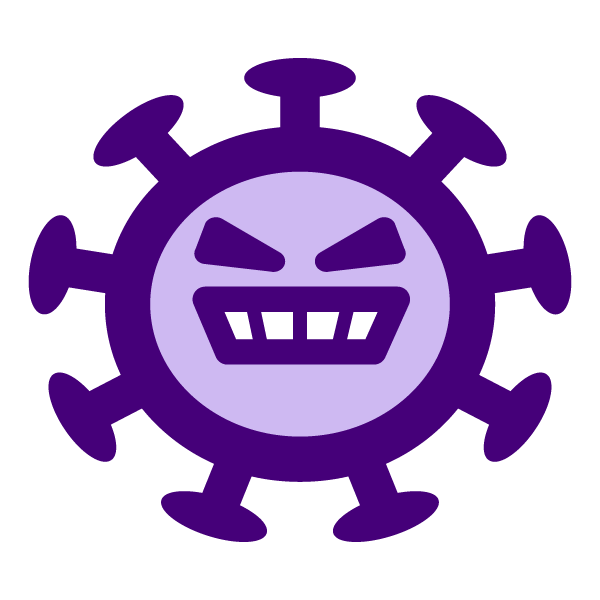 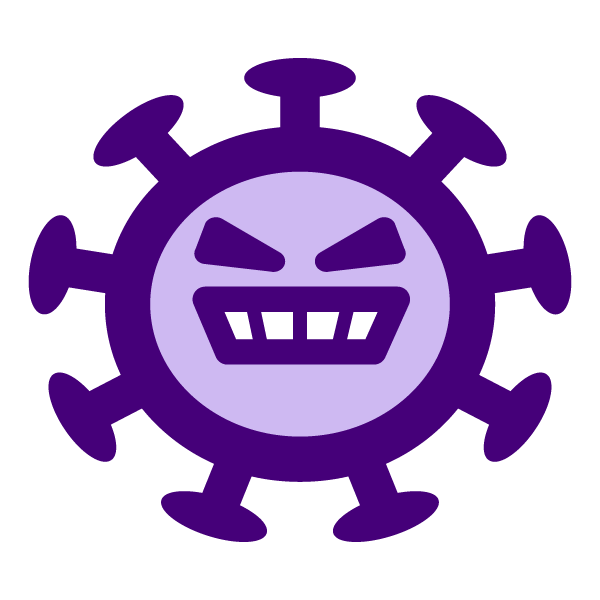 〇
アベノマスク
このマスクを批判する
口をふさぐための
マスクです
V
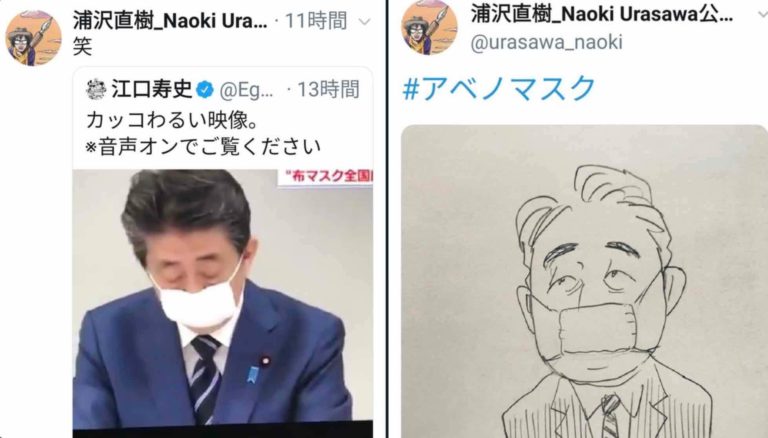 緊急事態宣言を発出した
みんなで自宅待機
家を出発しないよう
都会は皆で留守しよう！
Ｗｅ　留守！
コロナは来るナ
皆さんも、都会に来るな
Stay　Home
コロナを退治しよう！
たった2枚か
マ～少ないマスク
一枚は口を
もう一枚は目隠し用？
これでコロナ感染を
少しでもマ～救えるか？
マスクの来るのを
自宅待機しています
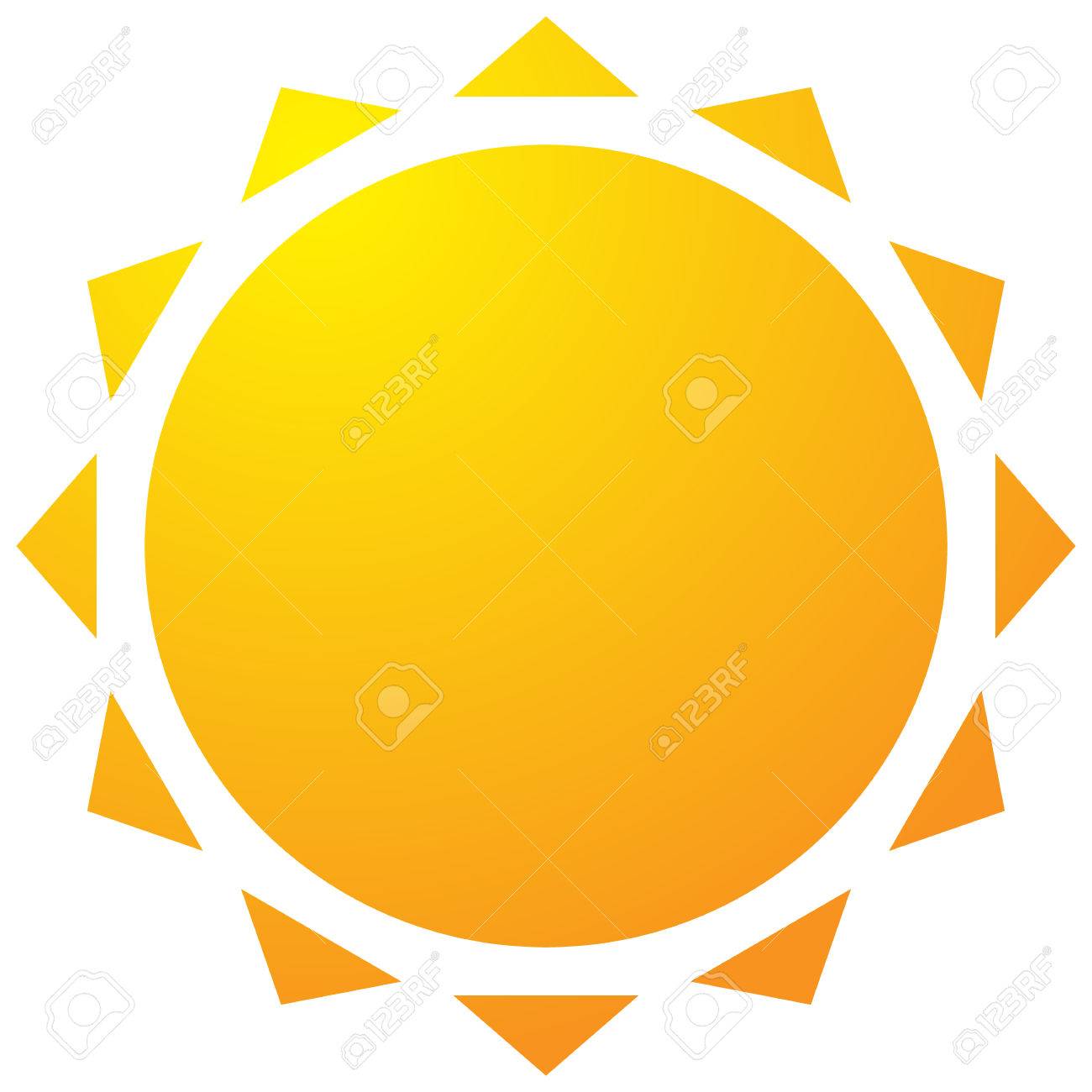 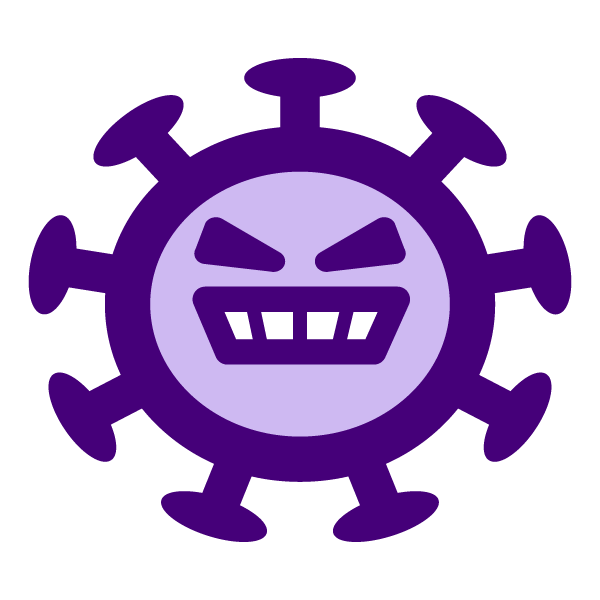 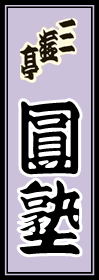 太陽のコロナでコロナウイルスを退治しよう！
イラストは
漫画家・浦沢直樹氏
の作品です。